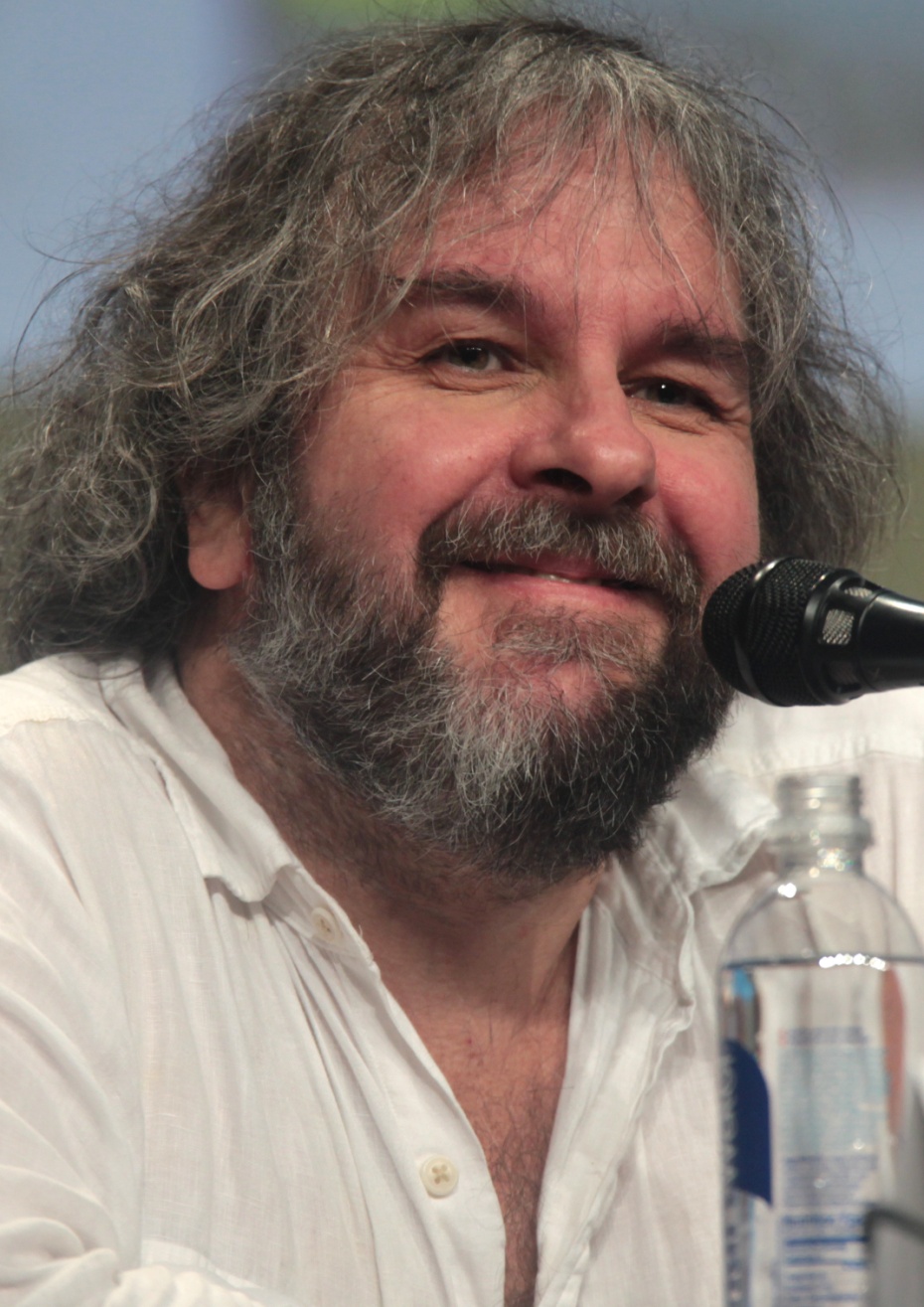 Peter Jackson
Wykonał: Karol Woliński       Opiekun: Małgorzata Stasińska
Peter Jackson
Date of Birth: 1961/10/31 (Yes, he was born on Halloween)
Place of birth: Pukerua Bay, New Zealand 
Height: 169 cm 
Marital status: wife Fran Walsh ( since 1987 ), 2 children: son Billy (b. 1995) and daughter Katie (b. 1996)
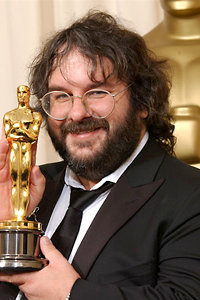 Childhood & Early years
Since he was a young boy he has been interested in filmmaking. One of his main interests was watching horror films, maybe because of his birthday date?
 He stopped his education when he was 17. He never finished high school.
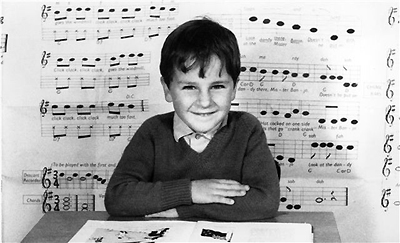 Career
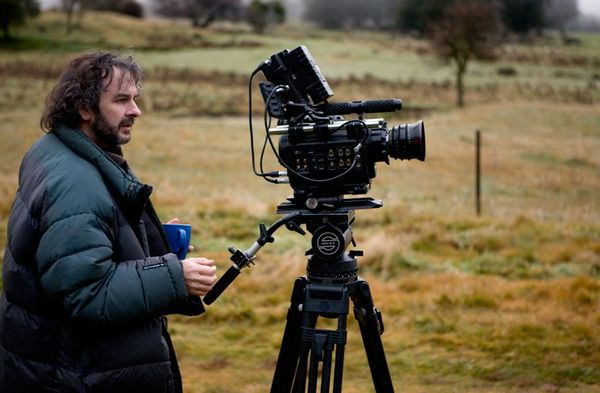 His first Film was „Bad Taste” and the film was funded with his own money.
Nominations
Oscars:
2004- best film „The Lord of the Rings”
2003- best script „The Lord of the Rings”
Golden Globes:
2005- best director „King Kong”

Total Awards: 77
Photos
Photos
Photos
Photos